PERSPEKTIF IDEOLOGI : POLITIK ALIRAN
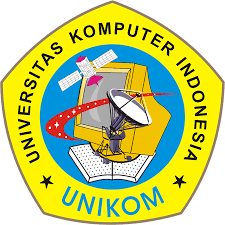 Disampaikan Pada Pertemuan Ke-3
oleh :
Tatik Rohmawati, S.IP.,M.Si
10/11/2020
Materi Analisa Pemerintahan Indonesia 
By Tatik Rohmawati, S.IP.,M.Si
1
POLITIK ALIRAN
Konsep “politik aliran” pertama kali digunakan oleh Clifford Geertz ketika mengamati perpolitikan di Indonesia pasca kemerdekaan.
Konsep ini menggambarkan situasi masa itu dimana parpol melakukan mobilisasi massa dengan cara membentuk sejumlah organisasi pendukung diluar parpol (auxiliary organization), supaya dapat memenangkan pemilu yang diadakan tahun 1955, misalnya dengan cara membentuk organisasi ekonomi, pendidikan, media massa, pers dan lain-lain.
Basis pembentukan organisasi sosial politik pada massa pasca kemerdekaan adalah orientasi dan perilaku keagamaan.
Geertz mengemukakan pembagian masyarakat ke dalam 3 kelompok berdasarkan pemilahan orientasi keagamaan dan orientasi kepartaiannya, sebagai berikut :
10/11/2020
Materi Analisa Pemerintahan Indonesia By Tatik Rohmawati, S.IP.,M.Si
2
Tabel 1Orientasi Agama dan Kepartaian
10/11/2020
Materi Analisa Pemerintahan Indonesia 
By Tatik Rohmawati, S.IP.,M.Si
3
ANALISA
Kritik terhadap pendapat Geertz tersebut adalah : kategori “priyayi” secara fungsional memiliki makna berbeda dengan “abangan” dan “santri”.  Priyayi menunjukkan pada posisi kelas dalam sebuah masyarakat di Jawa, sementara santri dan abangan memang menunjukkan pada orientasi keagamaan.
Kajian politik aliran juga dilakukan Herbert Feith dan Lance Castles yang memetakan aliran di Indonesia ke dalam 5 aliran utama : yaitu a) Islam b) Nasionalisme Radikal. c) Sosialisme Demokrat  d)Tradisionalis Jawa e) Komunisme.
Pembagian tersebut didasarkan pada pola berpikir kalangan elit pada periode tahun 1945-1965
10/11/2020
Materi Analisa Pemerintahan Indonesia 
By Tatik Rohmawati, S.IP.,M.Si
4
ANALISA LANJUTAN
Politik aliran pada masa itu ditandai oleh pemilahan sosial (etnis, agama, kegiatan sosial, ekonomi, budaya dll) yang bertumpang tindih dengan ideologi yang dianut parpol.
Implikasi penerapan politik aliran pada perpolitikan Indonesia dekade 1945-1965 :
Tidak ada parpol yang menguasai basis massa secara mayoritas.
Potensi konflik yang meluas tidak hanya dilingkup antar parpol tapi juga di lingkup organisai pendukung parpol.
Pada masa orde baru, politik aliran dihilangkan melalui kebijakan-kebijakan :
Monoloyalitas
Massa mengambang
Fusi partai-partai politik melalui asas tunggal (Pancasila).
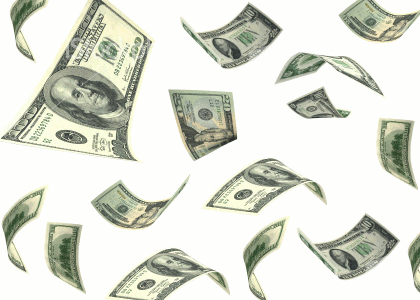 10/11/2020
Materi Analisa Pemerintahan Indonesia By Tatik Rohmawati, S.IP.,M.Si
5
Alhamdulillah...
TERIMAKASIH DAN
SEMOGA BERMANFAAT
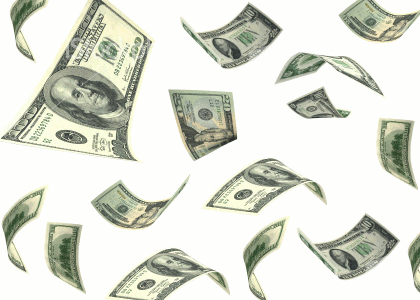 10/11/2020
Materi Analisa Pemerintahan Indonesia  By Tatik Rohmawati, S.IP.,M.Si
6
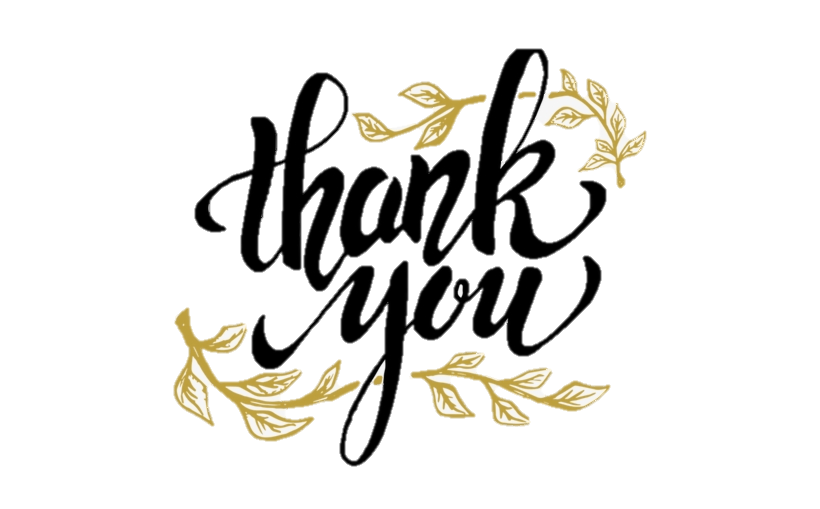 10/11/2020
Materi Analisa Pemerintahan Indonesia
By Tatik Rohmawati, S.IP.,M.Si
7